আজকের ক্লাসে সকলকে স্বাগতম
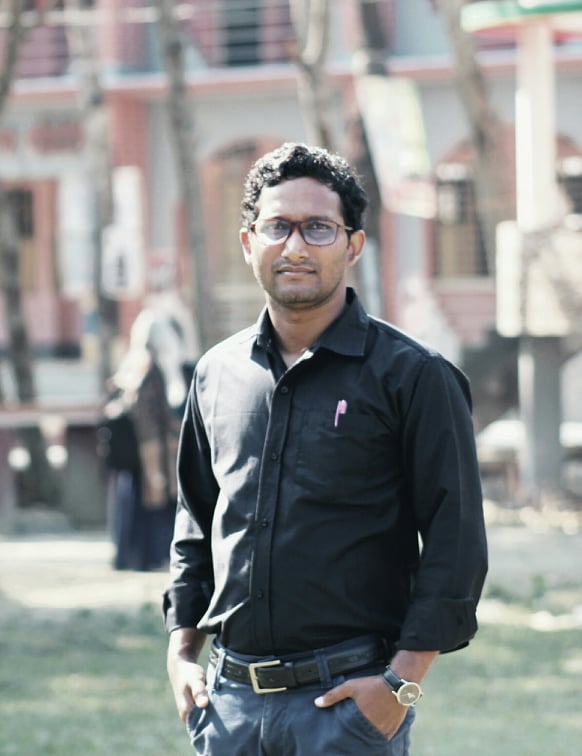 উপস্থাপনায়
কিশোর বৈরাগী
প্রভাষক
ব্যবস্থাপনা বিভাগ
শরণখোলা সরকারি কলেজ,
 শরণখোলা,বাগেরহাট ।
একাদশ শ্রেণি,  
ব্যবসায় সংগঠন ও ব্যবস্থাপনা
চলো কিছু ছবি দেখি
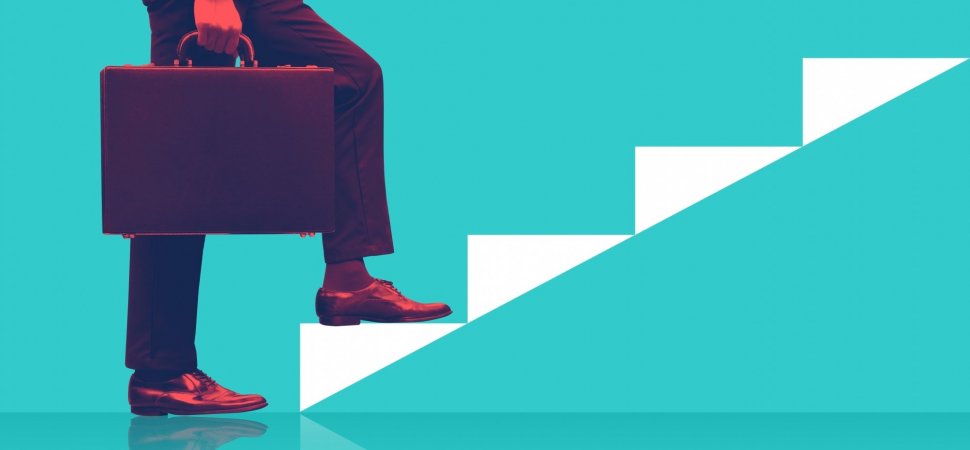 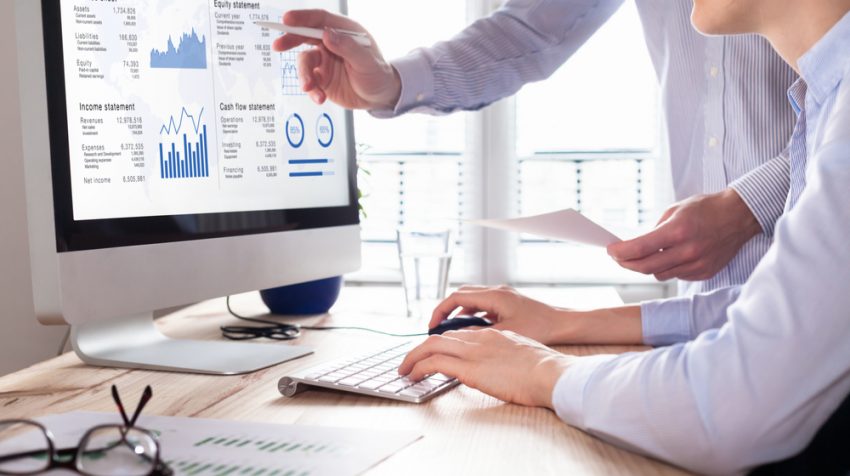 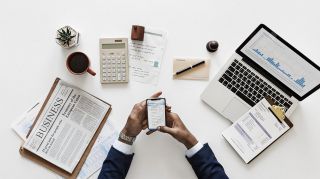 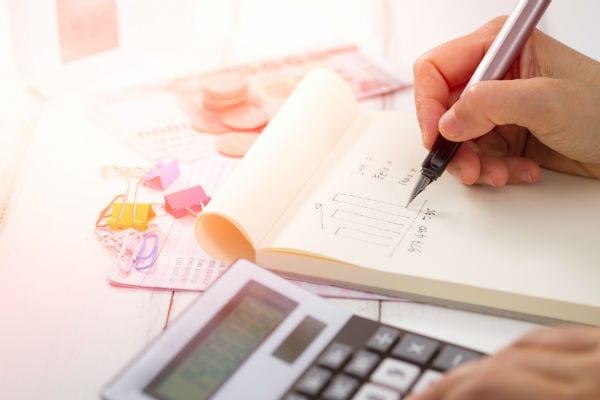 ব্যবসায় সম্পর্কিত কিছু কাজ ।
ছবিগুলো দেখে আমরা কি বুঝতে পারছি ?
আজকের পাঠের বিষয়
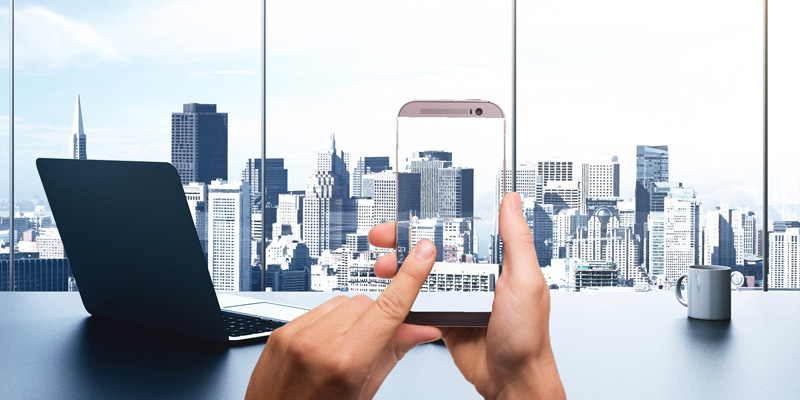 বাংলাদেশের কতিপয় রাষ্ট্রীয় ব্যবসায়
শিখনফল
এ পাঠ শেষে শিক্ষার্থীরা…
রাষ্ট্রীয় ব্যবসায় কী তা বলতে পারবে।
বাংলাদেশে বিদ্যমান রাষ্ট্রীয় ব্যবসায়ের নাম উল্লেখ করতে পারবে।
রাষ্ট্রীয় ব্যবসায় সম্পর্কে বিশ্লেষণ করতে পারবে।
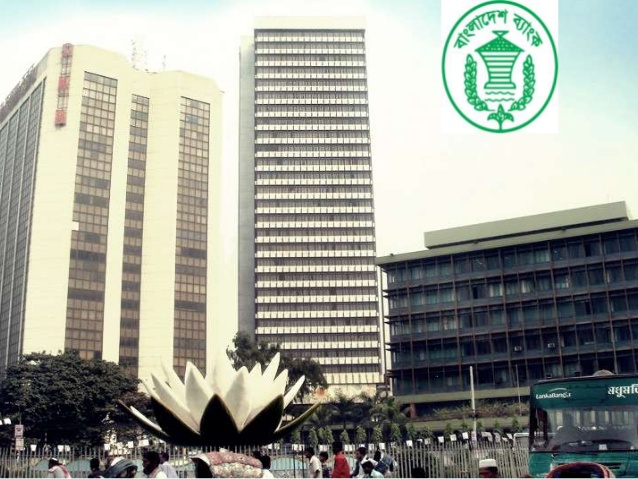 রাষ্ট্রীয় মালিকানায় ও পরিচালনায় শিল্প, কৃষি, আর্থিক ও বাণিজ্যিক সংক্রান্ত কাজকে রাষ্ট্রীয় ব্যবসায় বলে।
একক কাজ
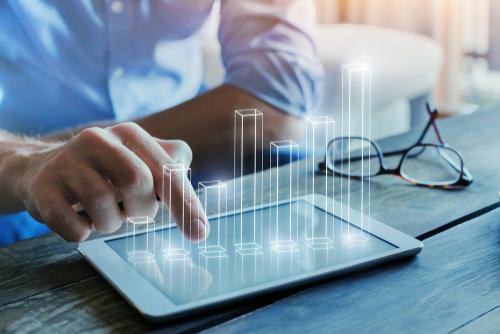 রাষ্ট্রীয় ব্যবসায় কী ?
বাংলাদেশের রাষ্ট্রীয় ব্যবসায়ঃ ওয়াসা
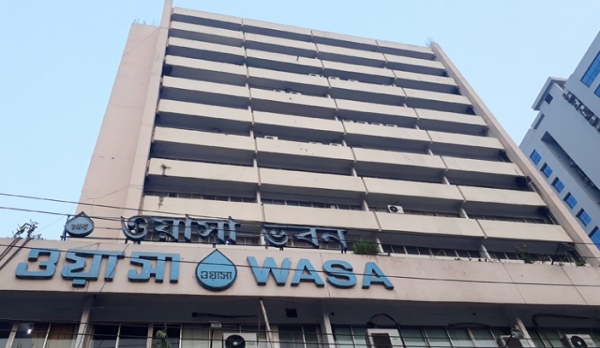 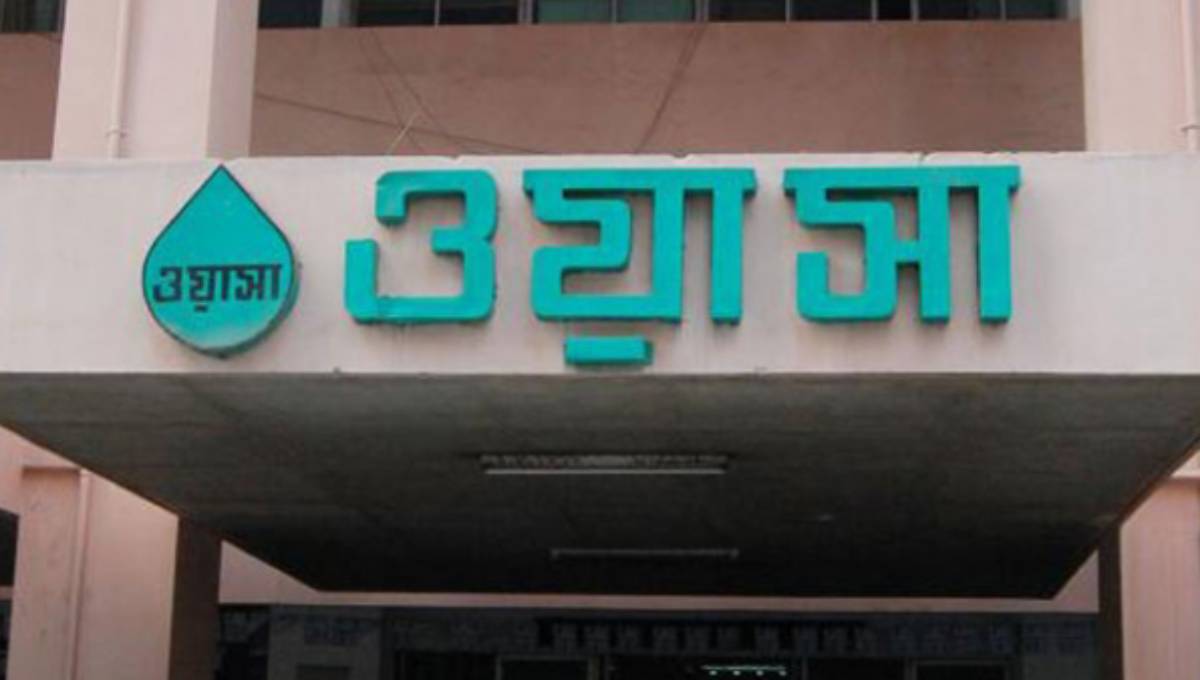 ওয়াসা :
বাংলাদেশের মেট্রোপলিটন শহরগুলোতে পানি সরবরাহ ও পয়ঃনিষ্কাশন সুবিধা দেওয়ার দায়িত্বে নিয়োজিত প্রতিষ্ঠানের নাম ওয়াসা (WASA)।
বাংলাদেশের রাষ্ট্রীয় ব্যবসায়ঃ বাংলাদেশ রেলওয়ে
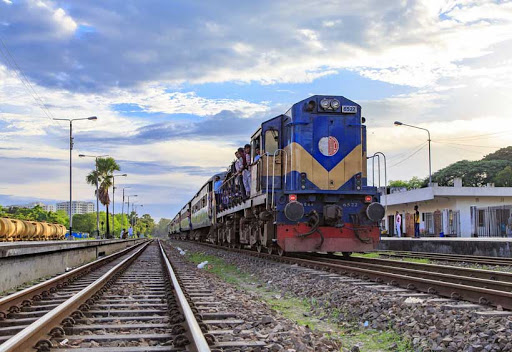 বাংলাদেশ রেলওয়ে :
বাংলাদেশে রেলপথে যোগাযোগ ব্যবস্থায় যাত্রী ও মালামাল পরিবহন সুবিধা দেওয়ার জন্য বাংলাদেশ রেলওয়ে।
বাংলাদেশের রাষ্ট্রীয় ব্যবসায়ঃ ডাক বিভাগ
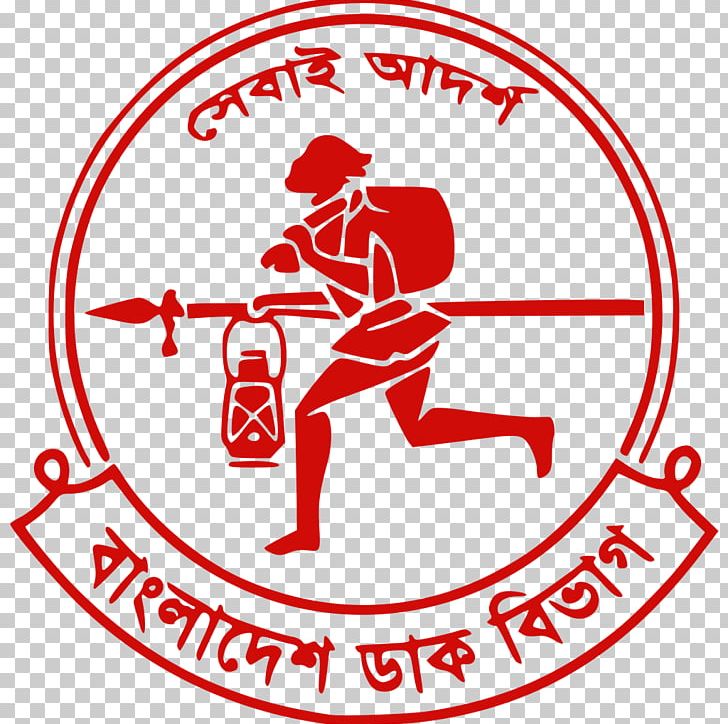 ডাক বিভাগ :
বাংলাদেশে ডাকসংশ্লিষ্ট পণ্য বা সেবা জনগণের কাছে পৌছে দেওয়ার জন্য বাংলাদেশ ডাক বিভাগ।
বাংলাদেশের রাষ্ট্রীয় ব্যবসায়ঃ BTTB
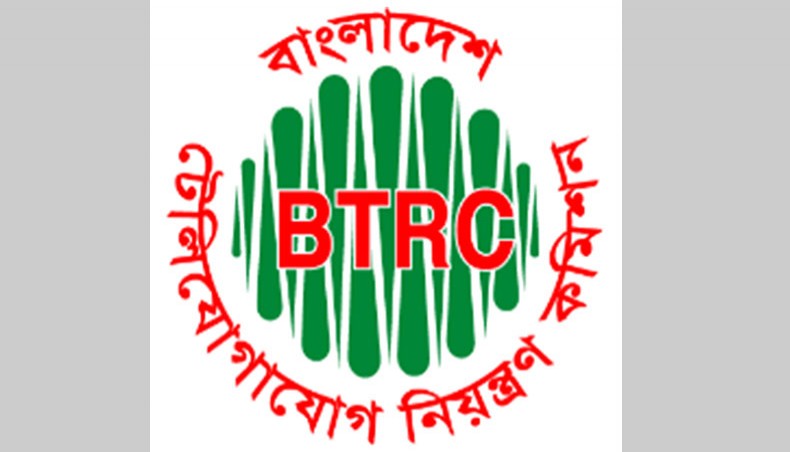 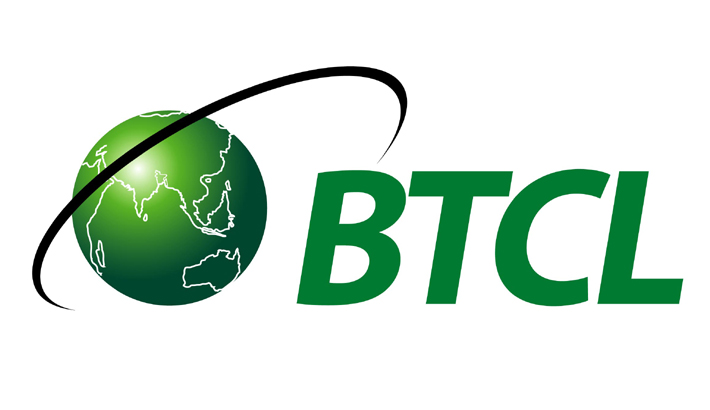 BTTB:
বাংলাদেশে স্থায়ী টেলিফোন সঞ্চালন লাইন ও ইন্টারনেট সেবা সুবিধা দেওয়ার জন্য বাংলাদেশ টেলিগ্রাফ ও টেলিফোন বোর্ড (BTTB) ।
বাংলাদেশের রাষ্ট্রীয় ব্যবসায়ঃ BCIC
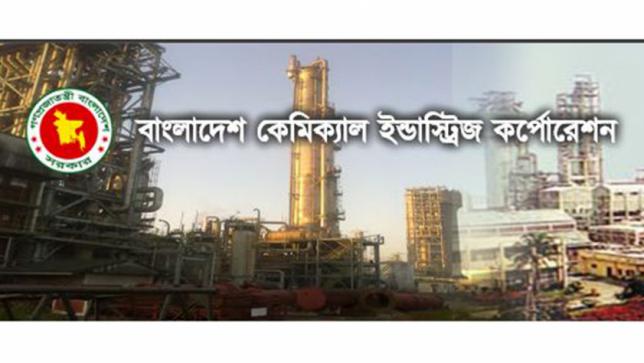 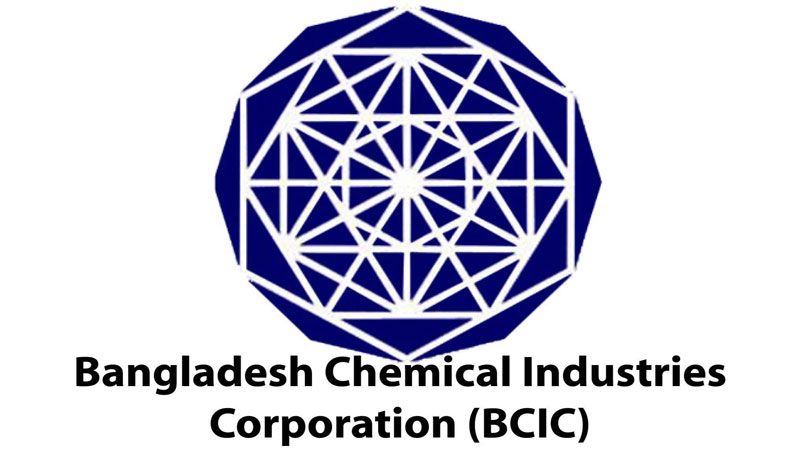 BCIC:
বাংলাদেশে সার,কাগজ ও ট্যানারি শিল্প পরিচালনা ও নিয়ন্ত্রণ করে বাংলাদেশ রাসায়নিক শিল্প সংস্থা(BCIC)।
বাংলাদেশের রাষ্ট্রীয় ব্যবসায়ঃ BRTC
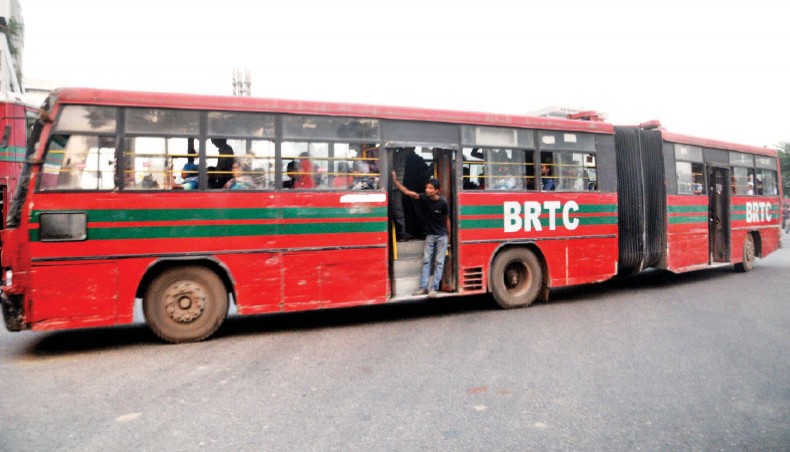 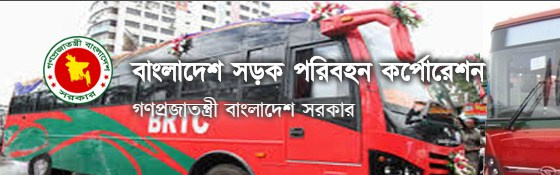 BRTC:
বাংলাদেশে যোগাযোগ ব্যবস্থায় সড়ক পথে যাত্রী ও মালামাল পরিবহন সুবিধা দেওয়ার জন্য বাংলাদেশ সড়ক পরিবহন কর্পোরেশন (BRTC)।
বাংলাদেশের রাষ্ট্রীয় ব্যবসায়ঃ BPC
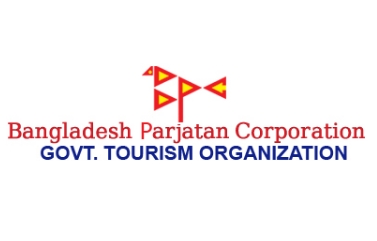 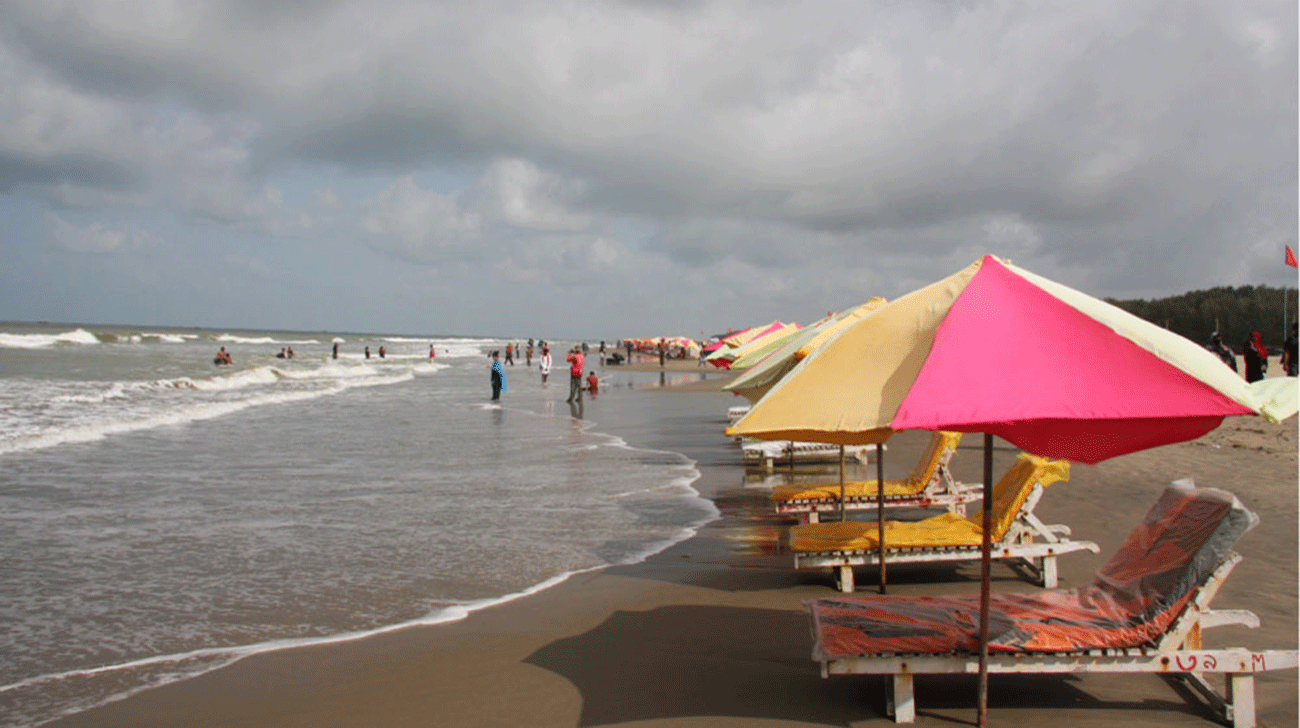 BPC:
বাংলাদেশে পর্যটন শিল্পের উন্নয়নের জন্য বাংলাদেশ পর্যটন করপোরেশন ।
বাংলাদেশের রাষ্ট্রীয় ব্যবসায়ঃ BSFIC
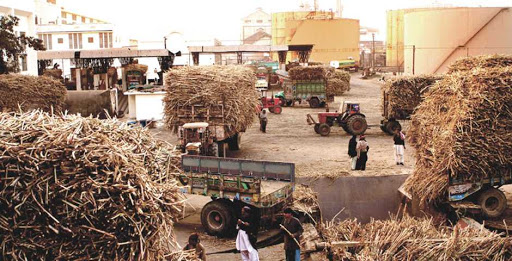 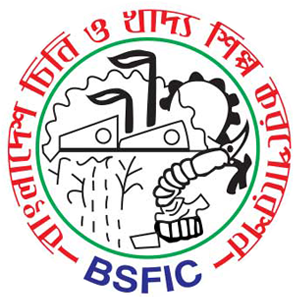 BSFIC:
বাংলাদেশে চিনি কলের আধুনিকায়ন ও উৎপাদনে স্বয়ংসম্পূর্ণতা অর্জনের লক্ষ্যে নিয়ন্ত্রণকারী সংস্থা(BSFIC)।
বাংলাদেশের রাষ্ট্রীয় নিয়ন্ত্রণ প্রতিষ্ঠানঃ বাংলাদেশ ব্যাংক
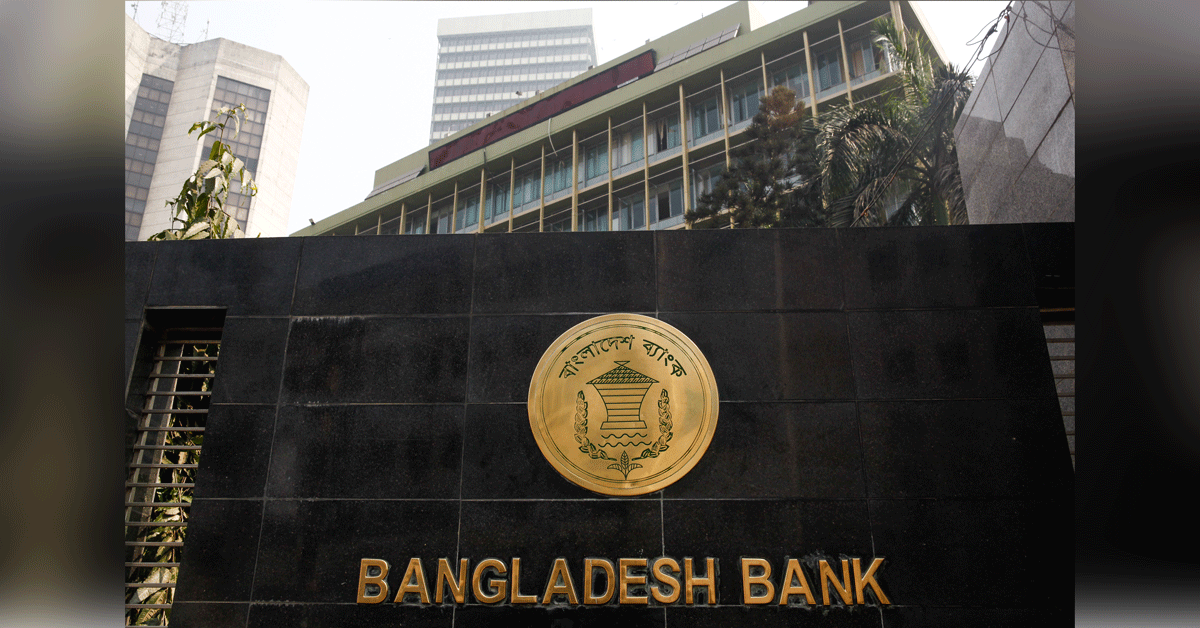 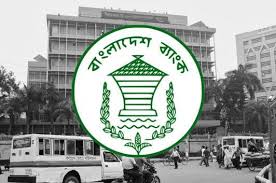 বাংলাদেশ ব্যাংক :
বাংলাদেশ ব্যাংক, বাংলাদেশের কেন্দ্রীয় ব্যাংক। কেন্দ্রীয় ব্যাংক একটি দেশের সর্বোচ্চ আর্থিক প্রতিষ্ঠান। এই ব্যাংক দেশের অর্থ,বাজার, মুদ্রাব্যবস্থা এবং অন্যান্য ব্যাংকসমুহকে তত্ত্বাবধান ও নিয়ন্ত্রণ কর।
পাঠ মূল্যায়নঃ
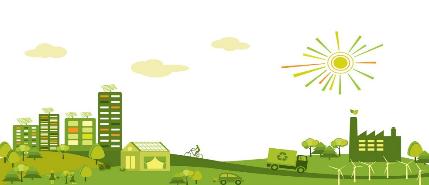 ১। WASA এর পূর্ণরূপ কী?
২। ডাক বিভাগের কাজ কী?
৩। বাংলাদেশ সড়ক পরিবহন কর্পোরেশন কী?
বাড়ির কাজ
WASA কেন গুরুত্বপূর্ণ ব্যাখ্যা কর ।
BTTB এর কাজ কী?
সকলকে ধন্যবাদ